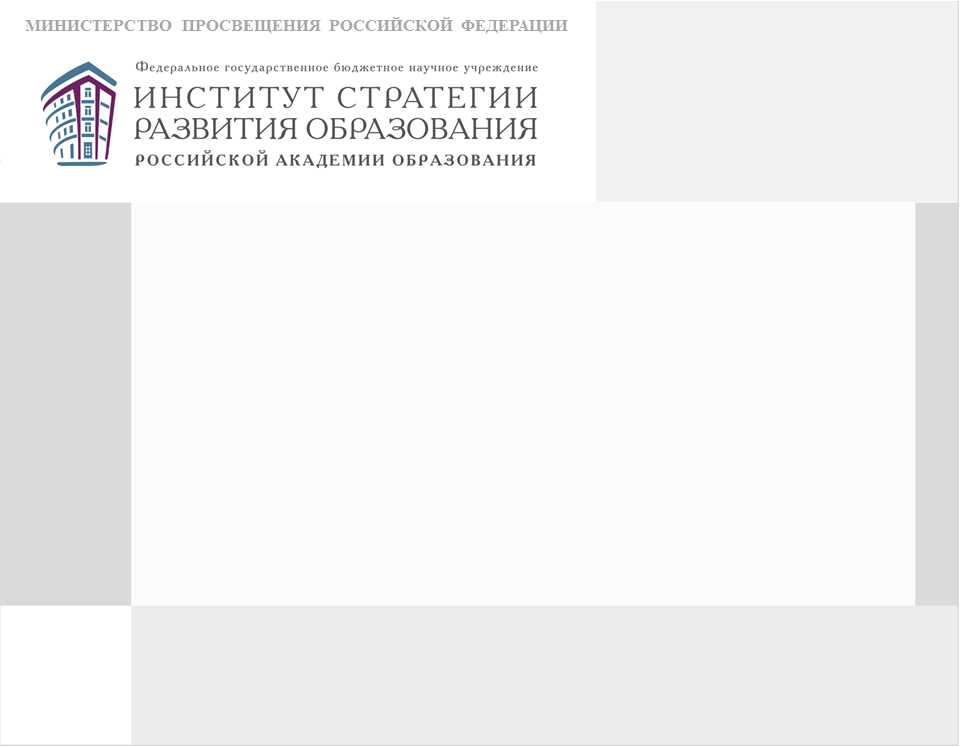 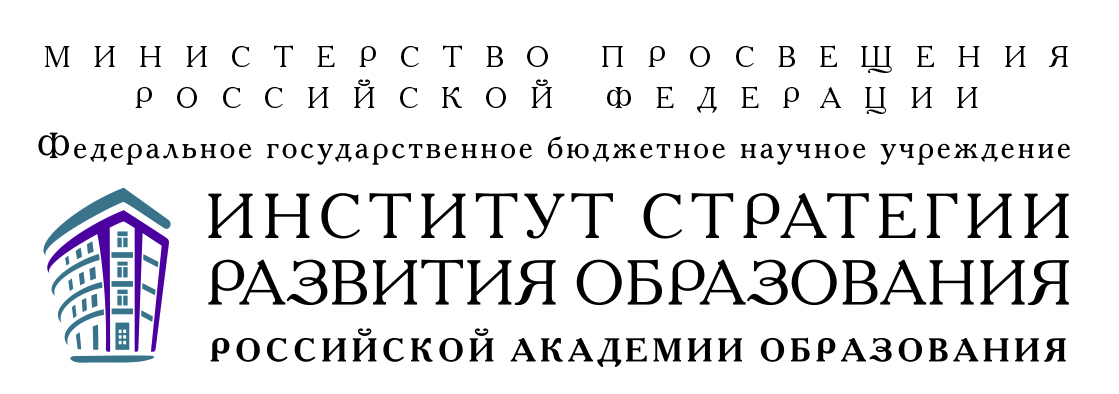 Современный педагог: 7 штрихов к портрету
П.В.Степанов, д.п.н., 
заведующий лабораторией 
стратегии и теории воспитания личности
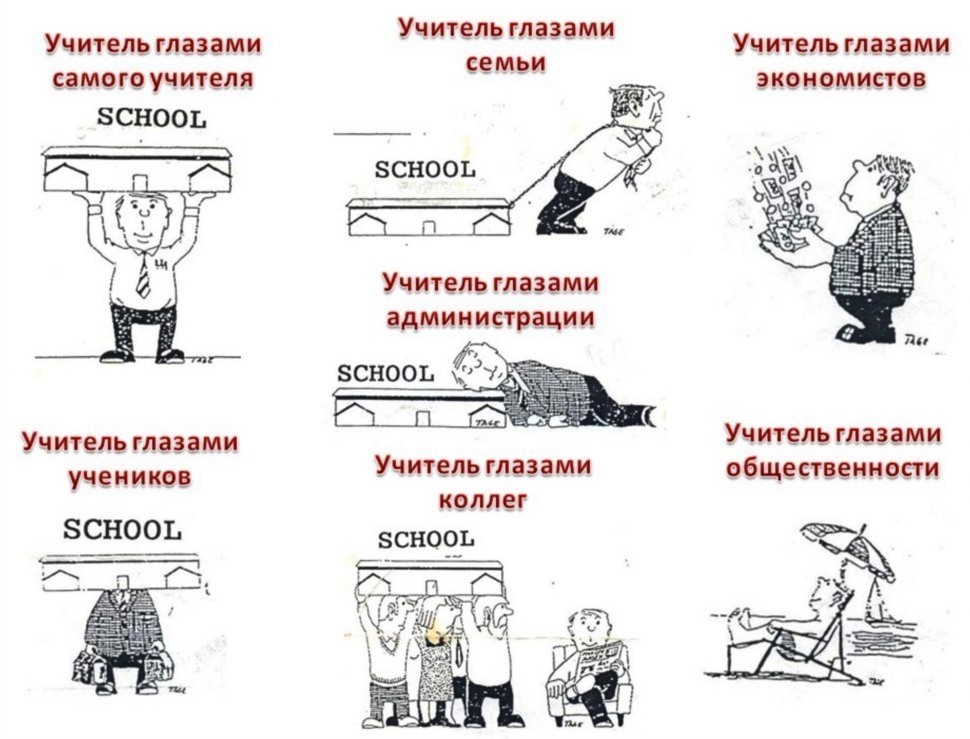 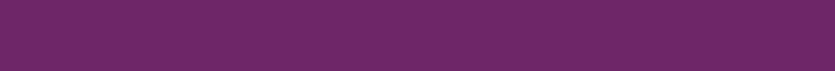 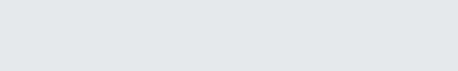 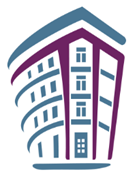 «ВРЕМЕНА МЕНЯЮТСЯ, 
И МЫ МЕНЯЕМСЯ 
ВМЕСТЕ С НИМИ…»
…или нет?
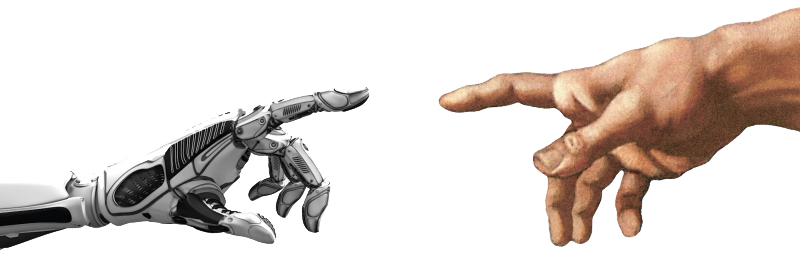 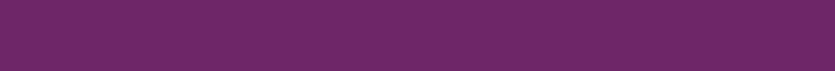 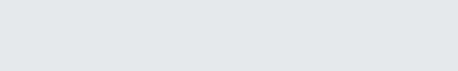 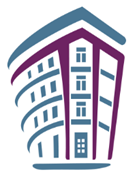 Быть современным педагогом – это …
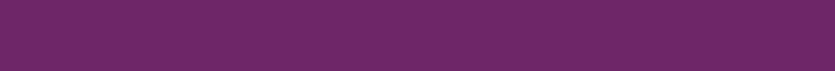 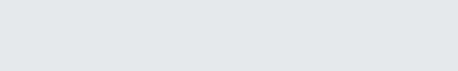 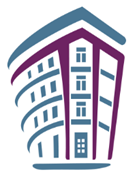 Сегодня 
Общение со взрослым – 
дефицит для ребенка
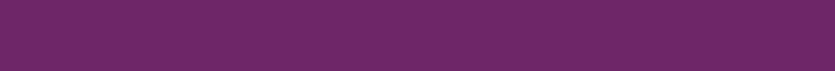 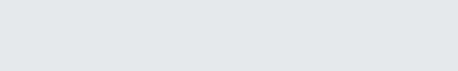 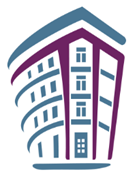 Быть современным педагогом – это …
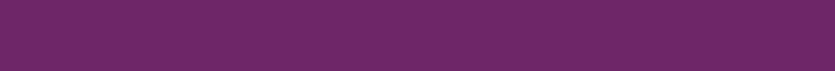 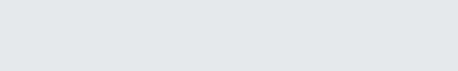 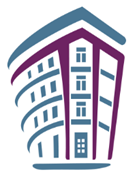 «Мало знать себе цену, 
нужно еще и пользоваться 
Спросом»
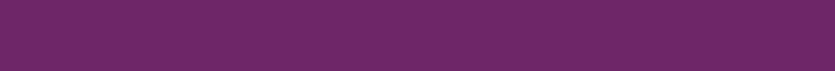 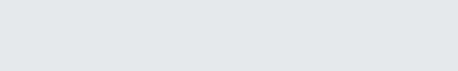 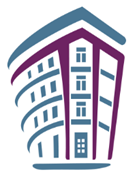 Быть современным педагогом – это …
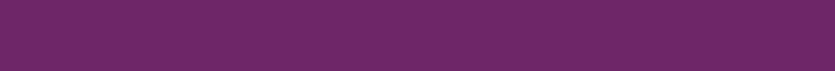 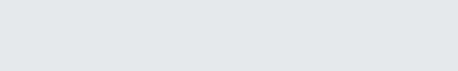 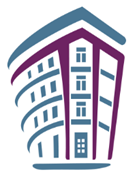 «ДЬЯВОЛ РОЖДАЕТСЯ 
ИЗ ПЕНЫ НА ГУБАХ АНГЕЛА»
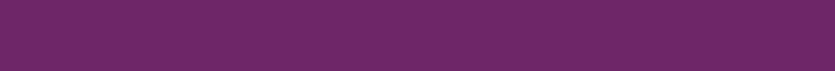 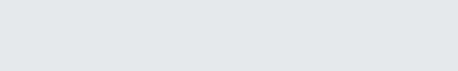 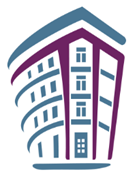 Быть современным педагогом – это …
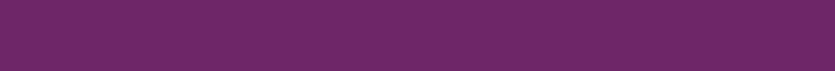 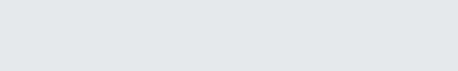 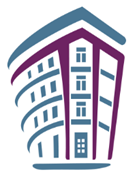 «Серьезное лицо – не признак ума. 
Все глупости на Земле 
делаются именно 
с этим выражением»
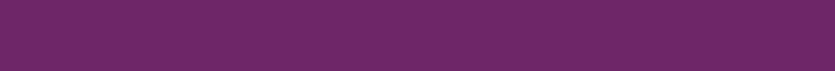 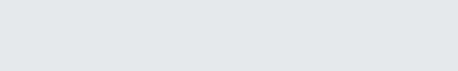 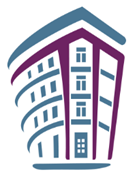 Быть современным педагогом – это …
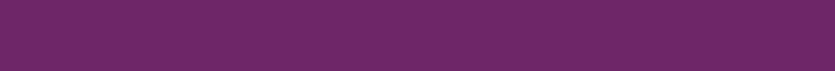 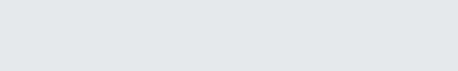 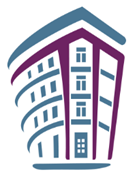 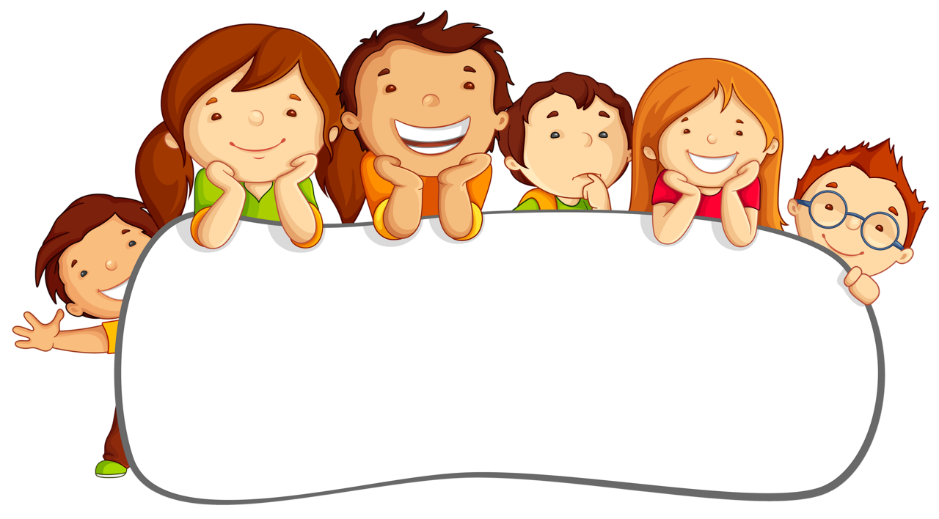 Спасибо за внимание!